1
PROJECT SCHEDULE
2
DESIGN PHASES
3
SCHEMATIC DESIGN
1  PROJECT SCHEDULE
PROJECT SCHEDULE – DESIGN PHASE

July – September 2020		Programming / Preliminary Design

October – November 2020	Schematic Design – “Exploration”

December  – February 2021	Design Development – “Refinement”
					Act 34 Public Hearing

March – April 2021		Construction Documents – “Preparation”
Note:  
Board Action required at end of each Design Phase
Schedule is pending Municipal and Regulatory Agency Approvals
Estimated Start of Construction in July 2021
BOARD UPDATES & APPROVALS

		December 3, 2020	Board Approval:  Schematic Design

		January 11, 2021	Board Review of Building DD Phase

		February 8, 2021	Board Review of Building DD Phase

		March 8, 2021		Board Approval:  Design Development & Act 34 Booklet

		April 12, 2021		Board Approval: Release Project for Bidding

		May/June 2021	Tentative Bid Receipt

		June 2021		Board Approval:  Intent to Award

		July 2021		Issue Notice to Proceed:  Start Construction
ACT 34 PUBLIC HEARING SCHEDULE

Step #1		Board Approval of Maximum Building 					Construction Cost / Review Draft Act 34 Booklet

Step #2		Architect submits Act 34 Booklet to PA 					Department of Education for review and 					approval to advertise

Step #3		School District and Solicitor coordinate 					advertisement 20 days prior to Hearing date

Step #4		Act 34 Public Hearing, conducted by School District, 				Solicitor, Architect and Financial Consultant 

Step #5		End of 30 day waiting period to compile proof 				of publication, written comments and Hearing minutes
2  DESIGN PHASES
NOTE:  The images in the upcoming slides do not represent the design of the Chicora Elementary School additions and renovations.  These example images are used to illustrate project development and detail throughout the various design phases.
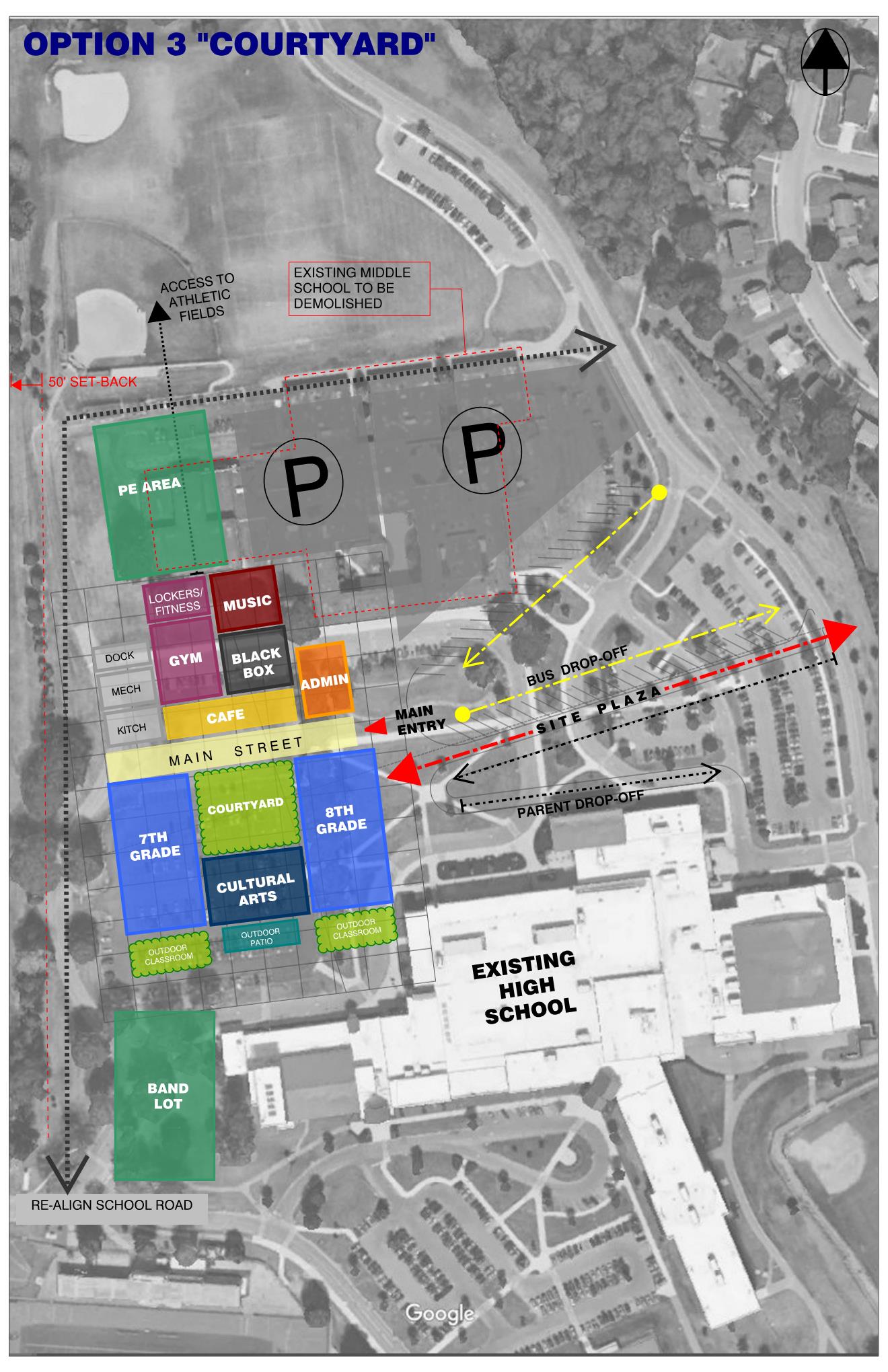 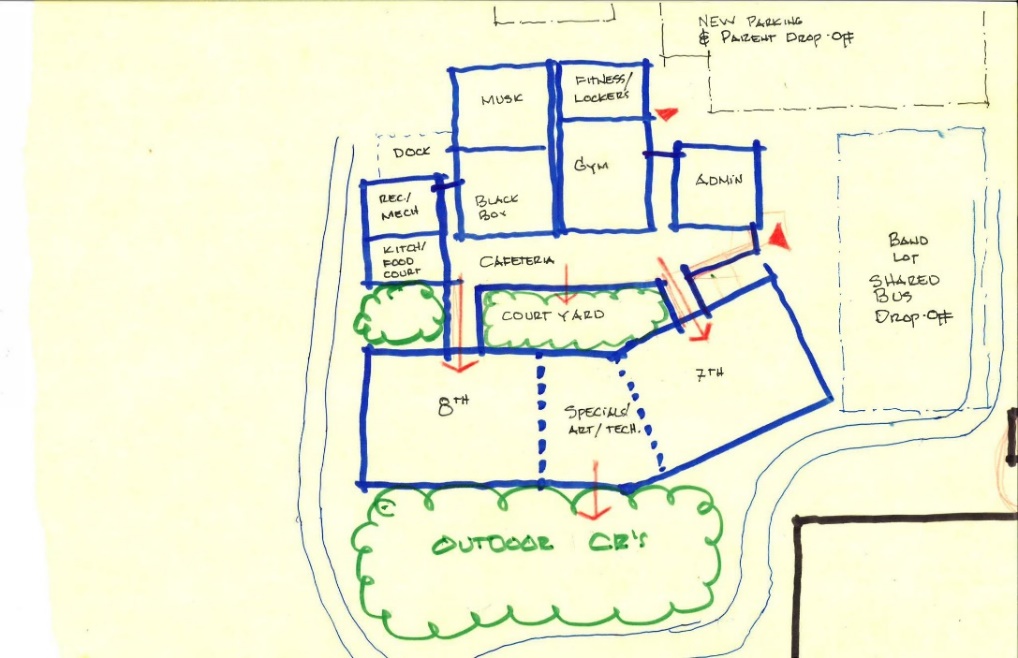 Schematic Design Phase

1. Programming:  
Document Educational Program.

2. Site Analysis:  
Establish Project Goals and Site Considerations, Site Survey of Existing Conditions, determine necessary approvals.  

3. Conceptual Plans:  
Establish Building Organization, Prioritize Program and Site Adjacencies and Develop Traffic Circulation.

4. Schematic Plans:  
Develop Floor Plans based on Educational Program and existing site conditions
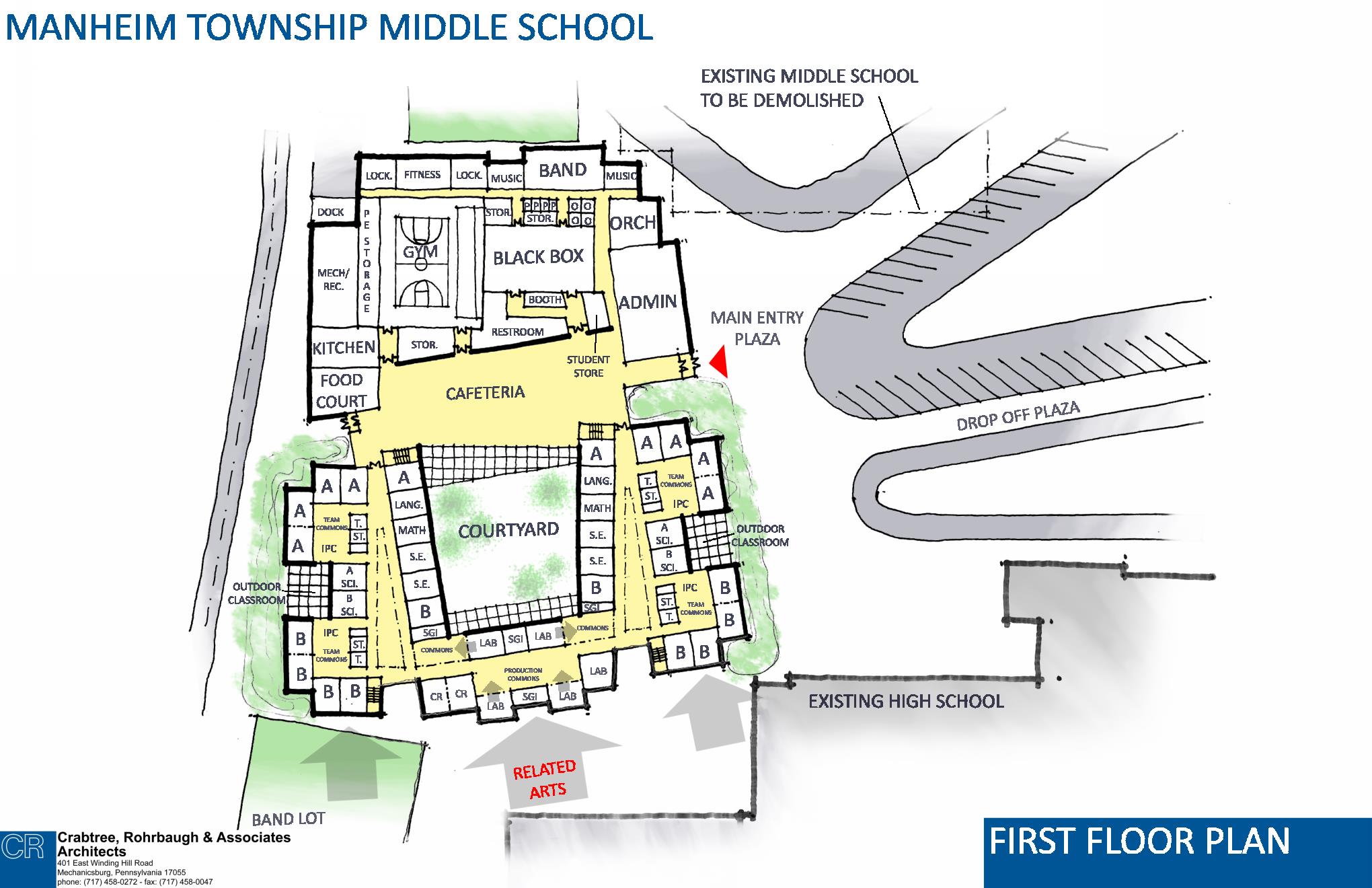 PROJECT EXAMPLES
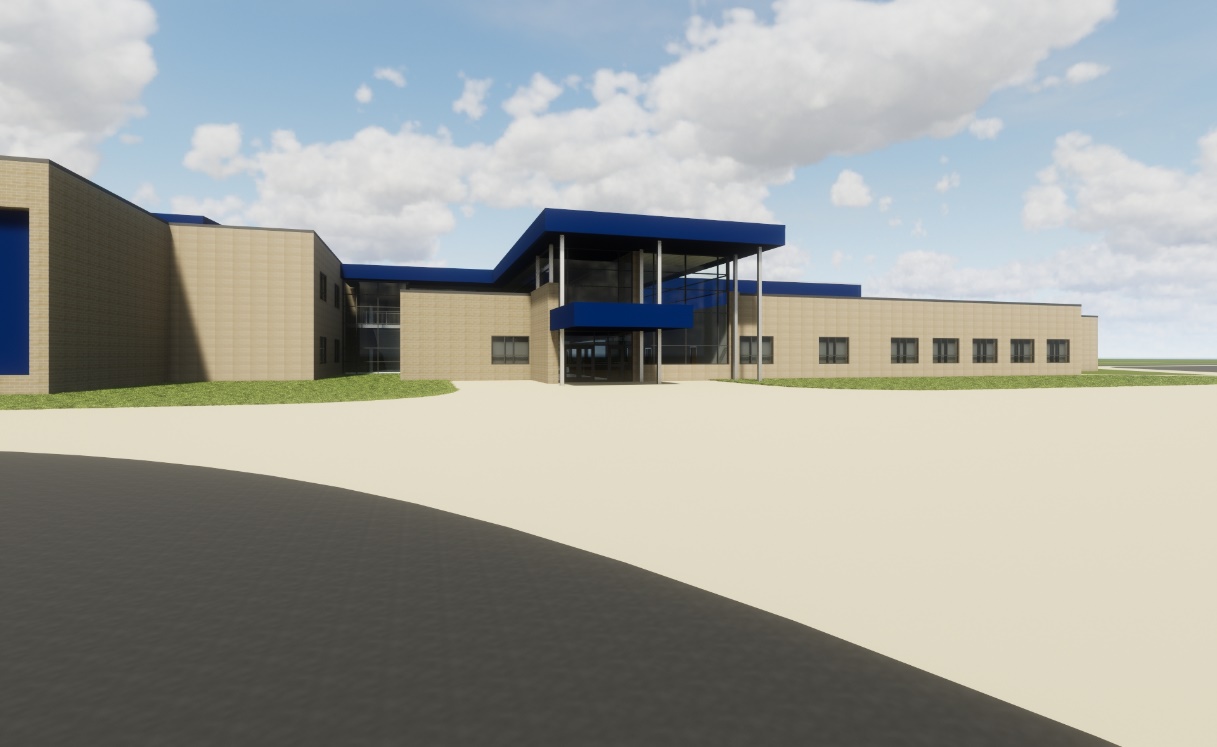 Design Development Phase

1. Civil Engineering:  
Site design of vehicular circulation, parking, drop-off areas, pedestrian connections.  Land Development submission with storm water management plans.  

2. Architectural Plans:  
Refinement of Floor Plans, final check of Educational Program, meetings with Faculty to develop Interior layouts, establish Floor Plans to begin design of structural, food service, mechanical, electrical and plumbing systems.
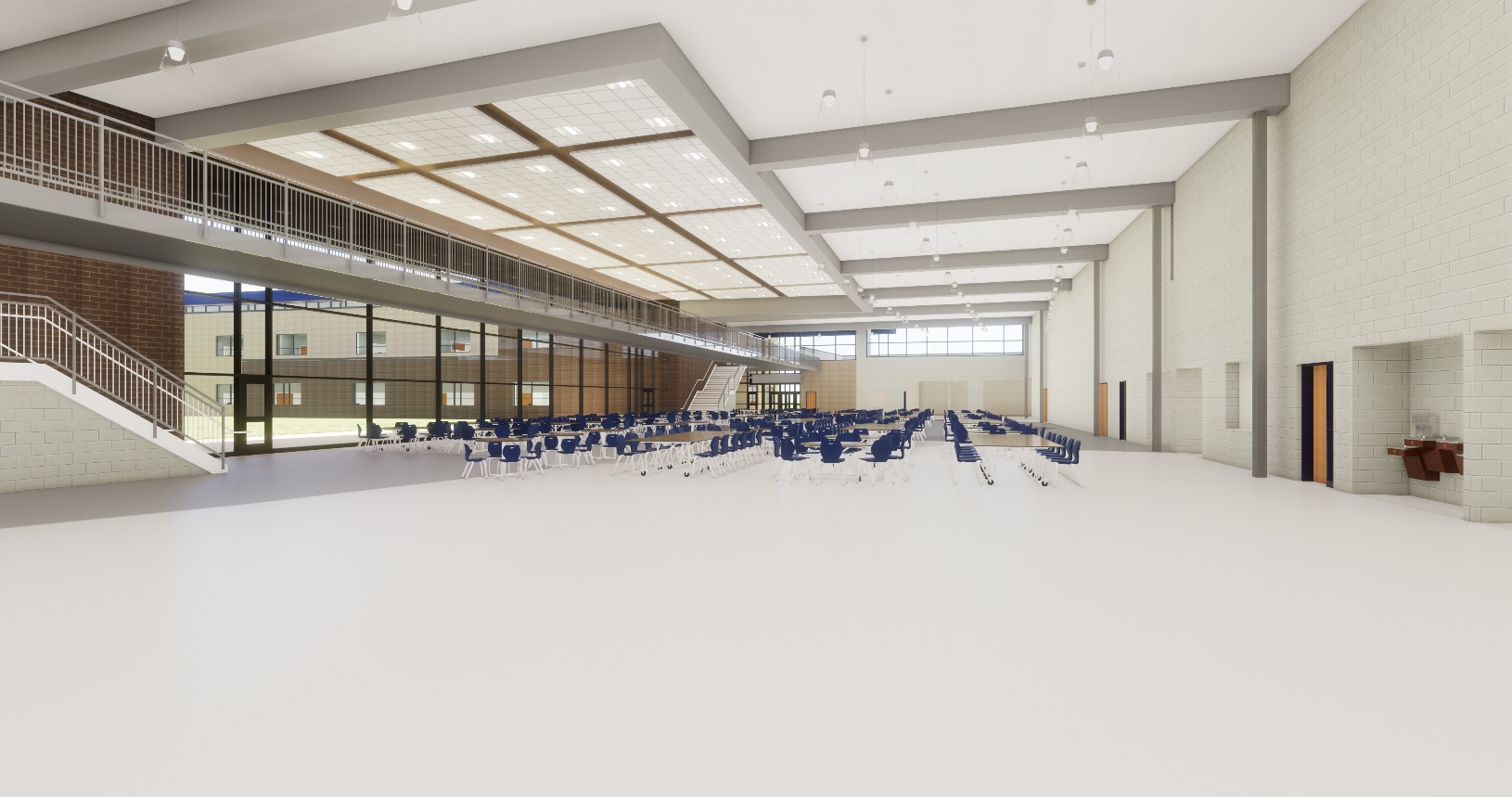 PROJECT EXAMPLES
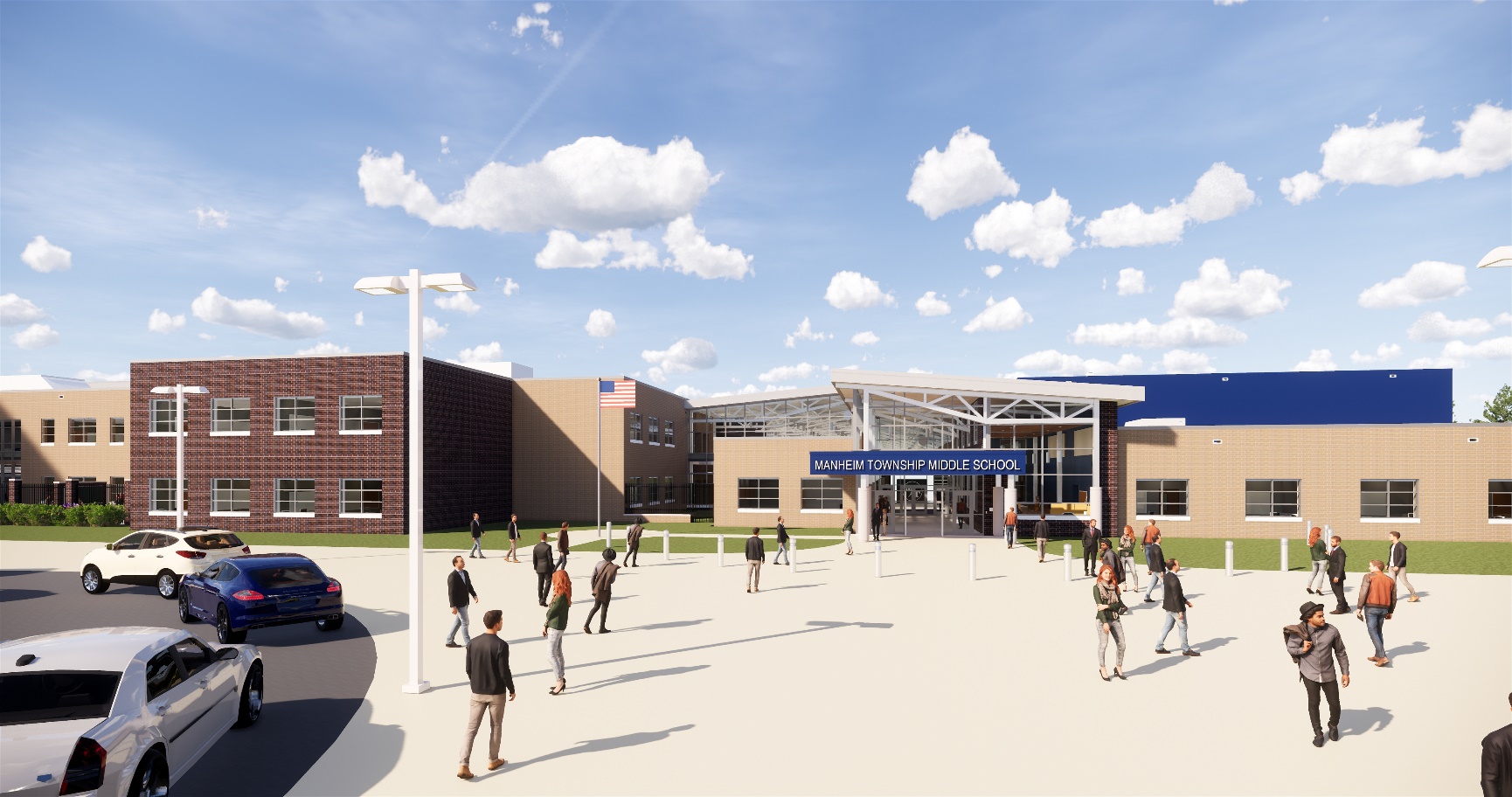 PROJECT EXAMPLES
Construction Documents Phase

1. Civil Engineering:  
Acquire necessary permits and approvals required for construction.

2. Architectural Plans:  
Final production of Construction Documents with coordination and integration of building systems including structural, food service, mechanical, plumbing, electrical and civil engineering.
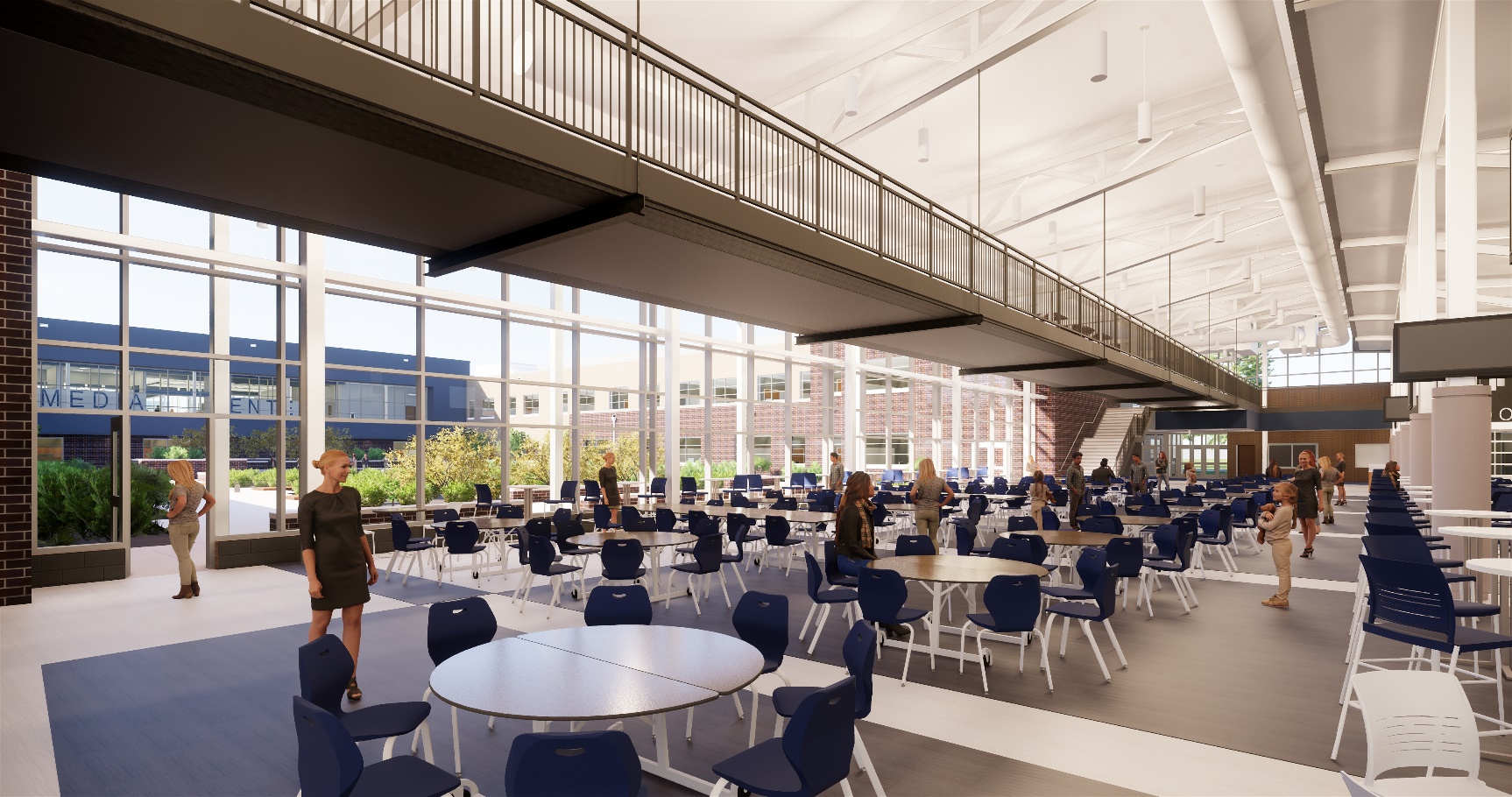 3  SCHEMATIC DESIGN
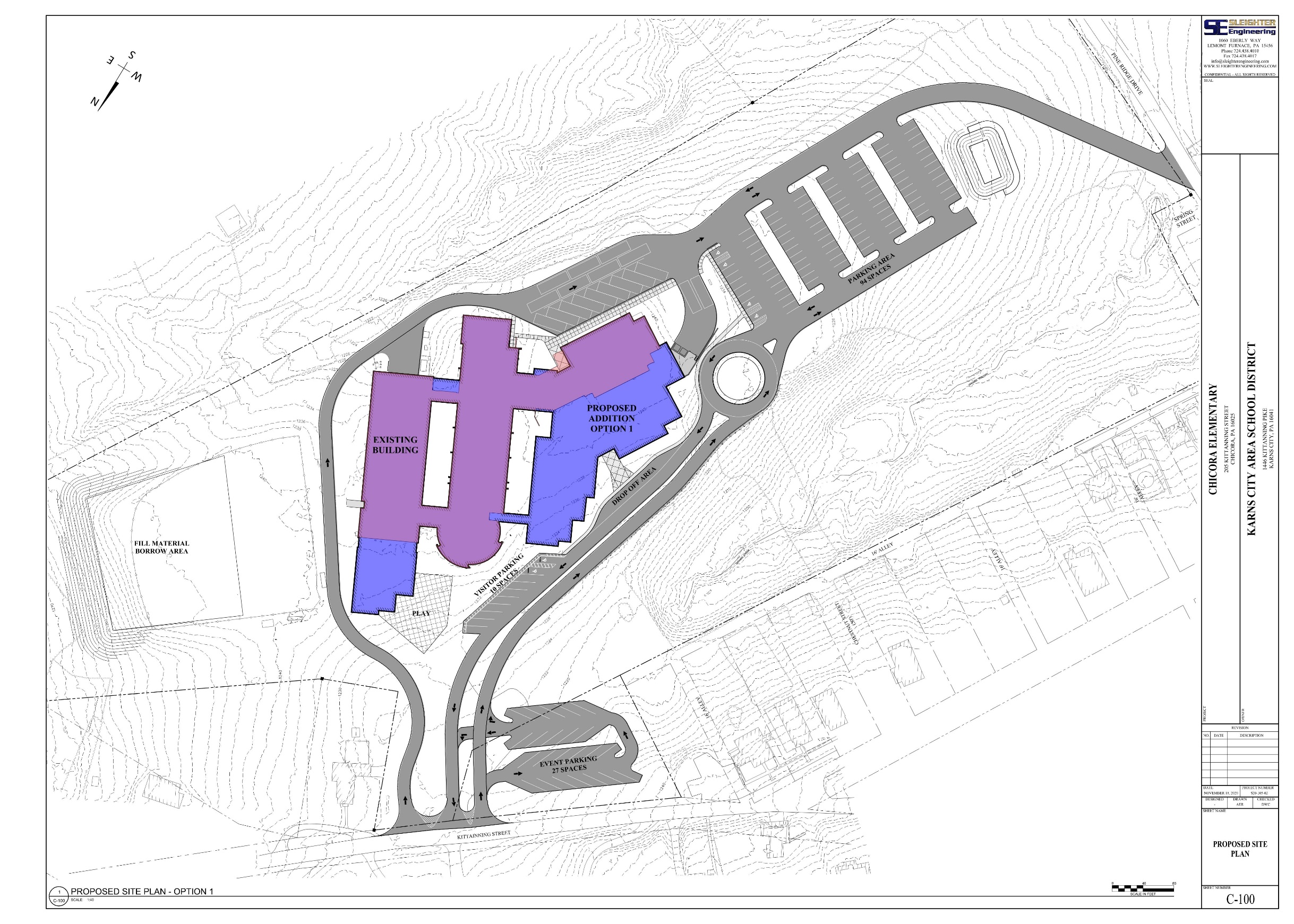 Spring Street Access Drive
Schematic Site Plan

	Existing Building
	New Addition
Bus Drop-Off
Dock
Staff Parking
Parent Drop-Off
Visitor Parking
Softball/Practice Field
Play Area
Overflow Parking
Educational Program


Planned Student Capacity

Quantity and Size of Educational Spaces

Outline of Support Spaces

Needed Adjacencies of Spaces
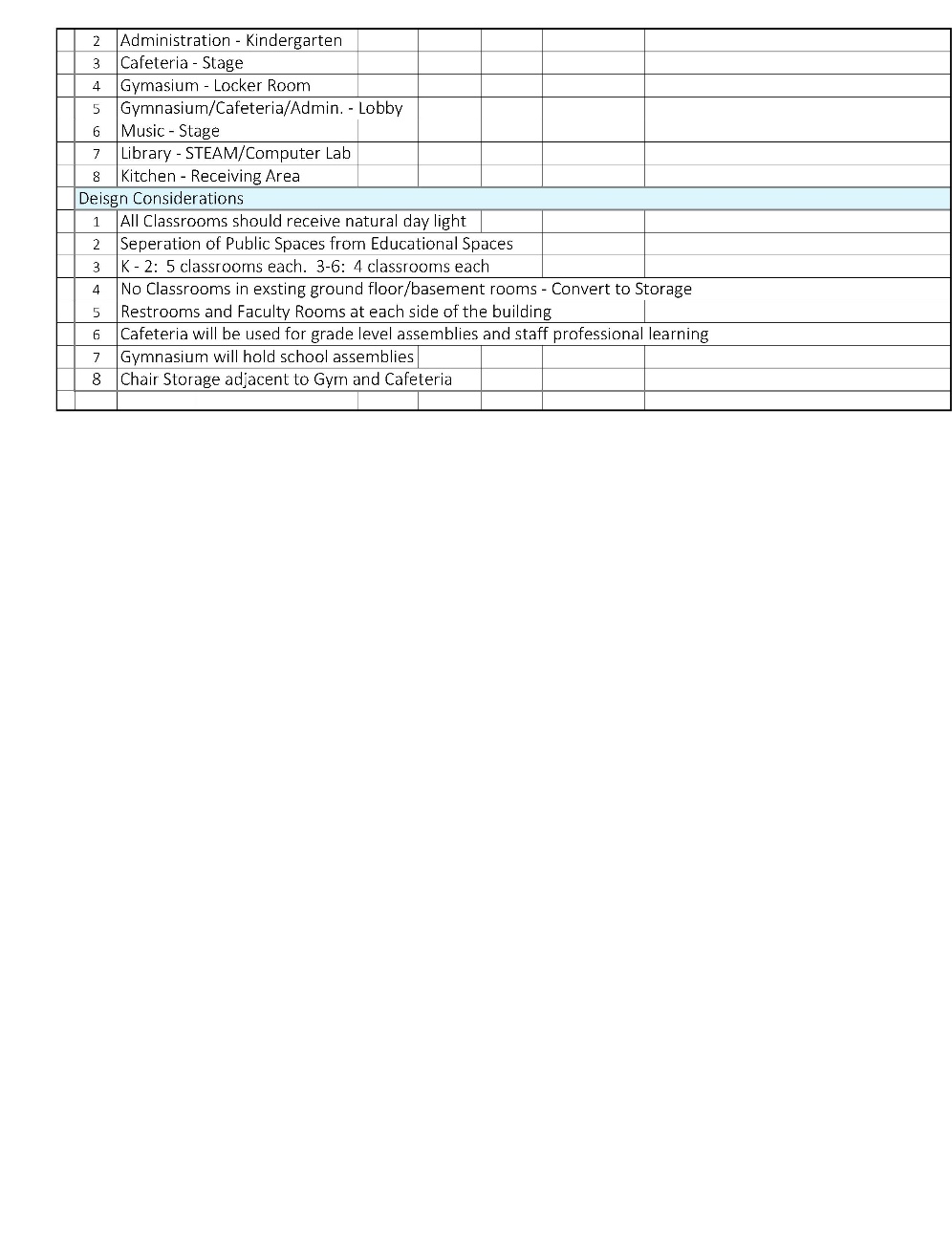 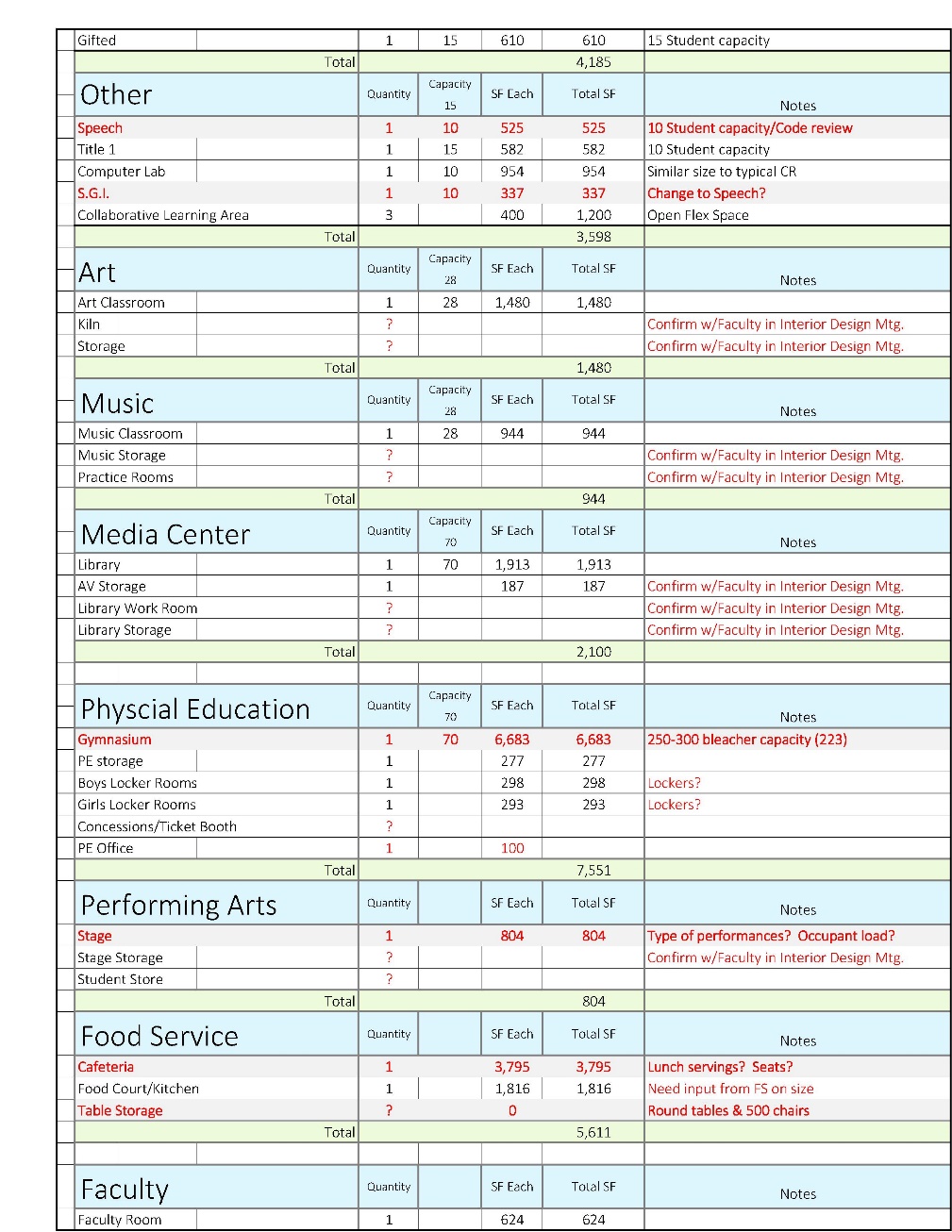 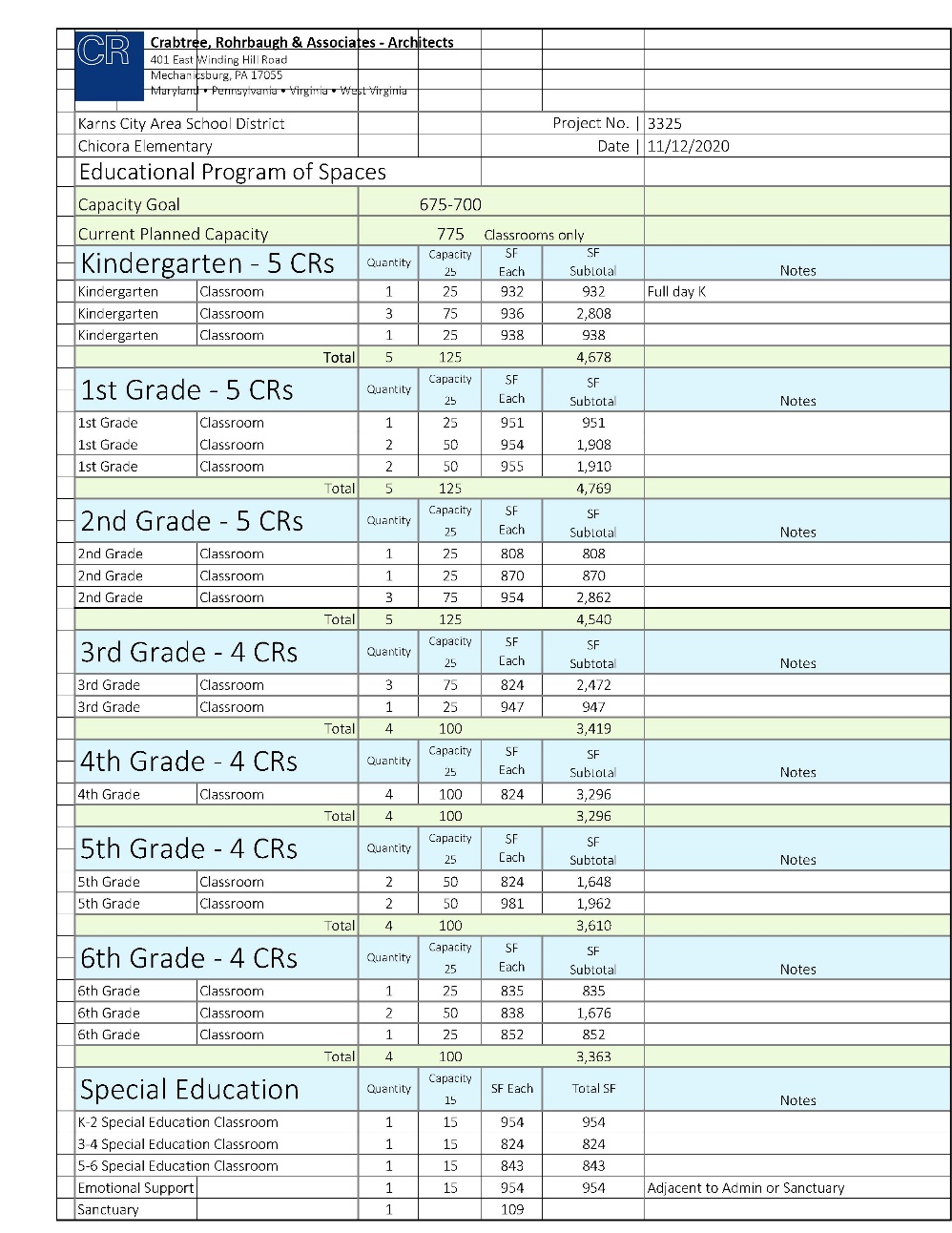 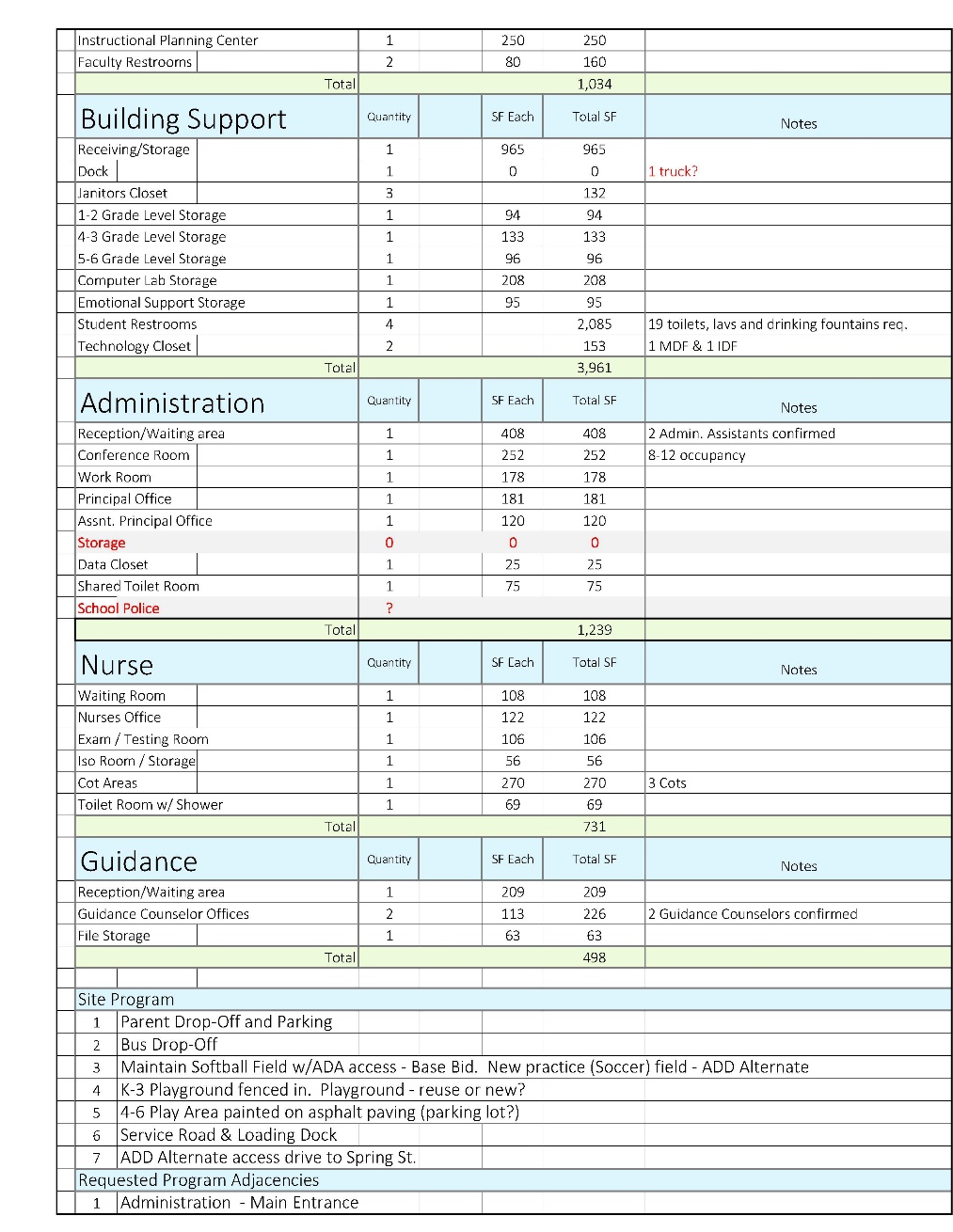 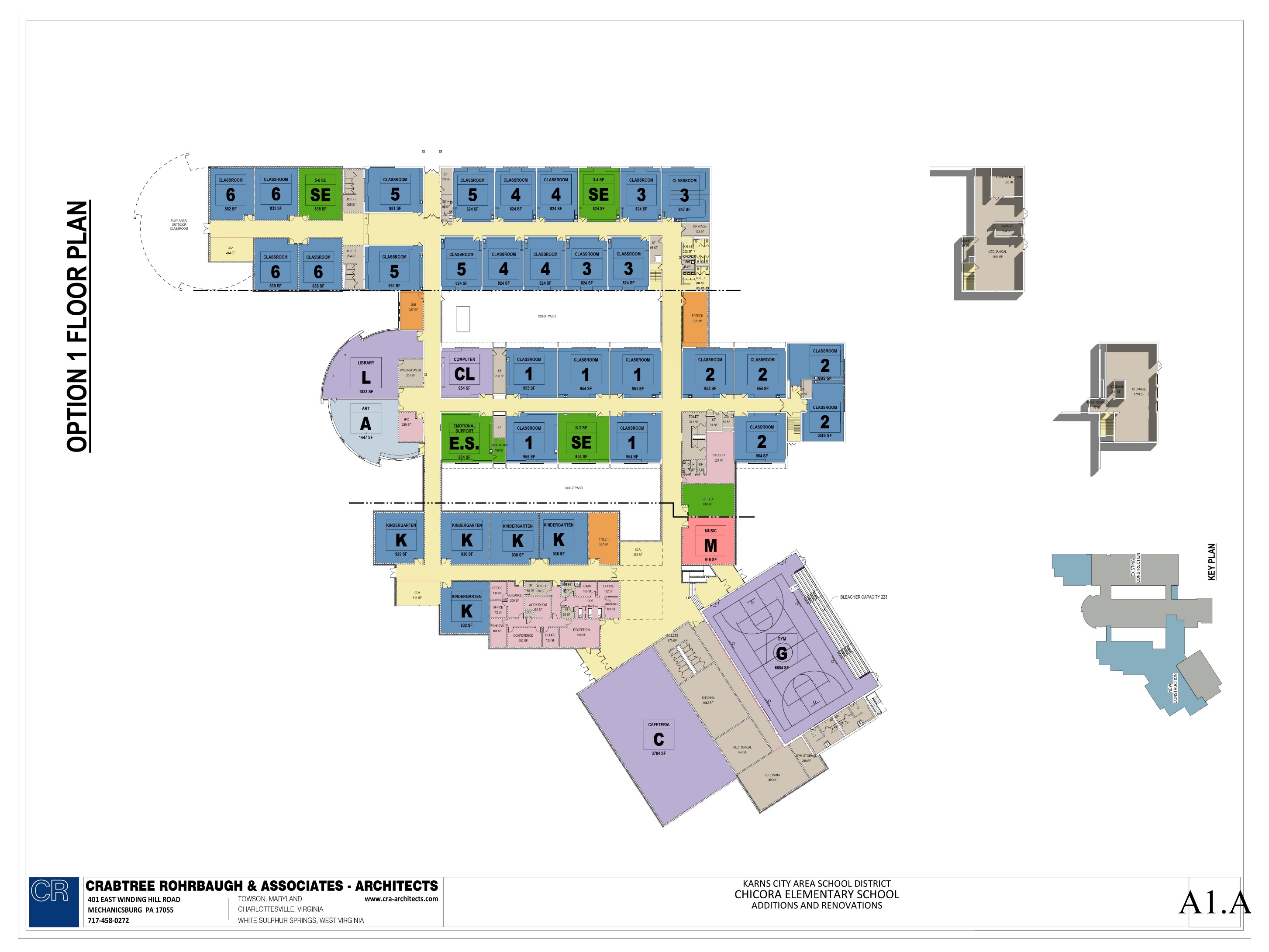 Schematic Floor Plan

		General Classrooms
		Special Education
		Small Group Instruction
		Music
		Art
		Library/Cafeteria/Gymnasium
		Faculty
		Building Support
KEY PLAN
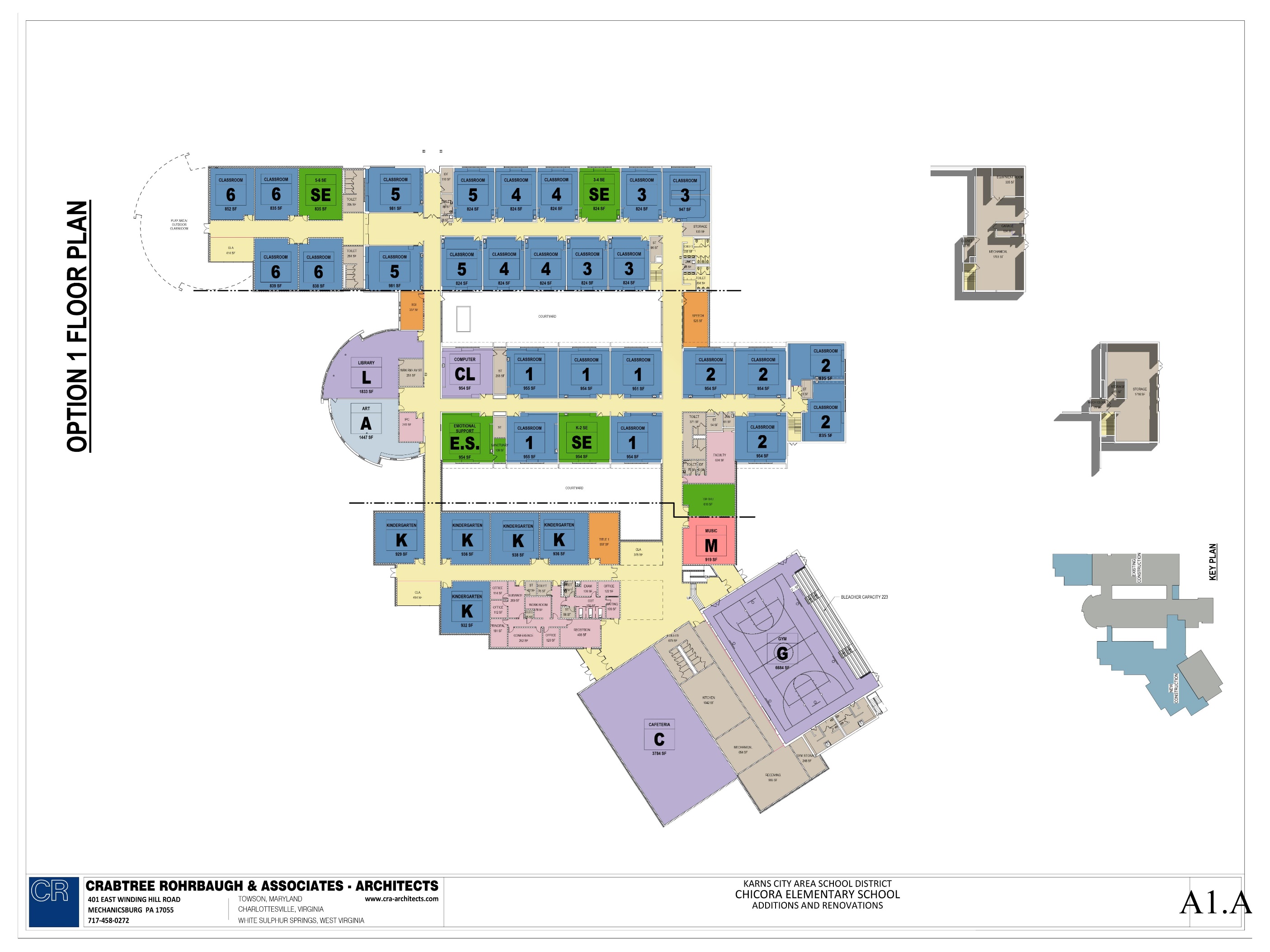 QUESTIONS?